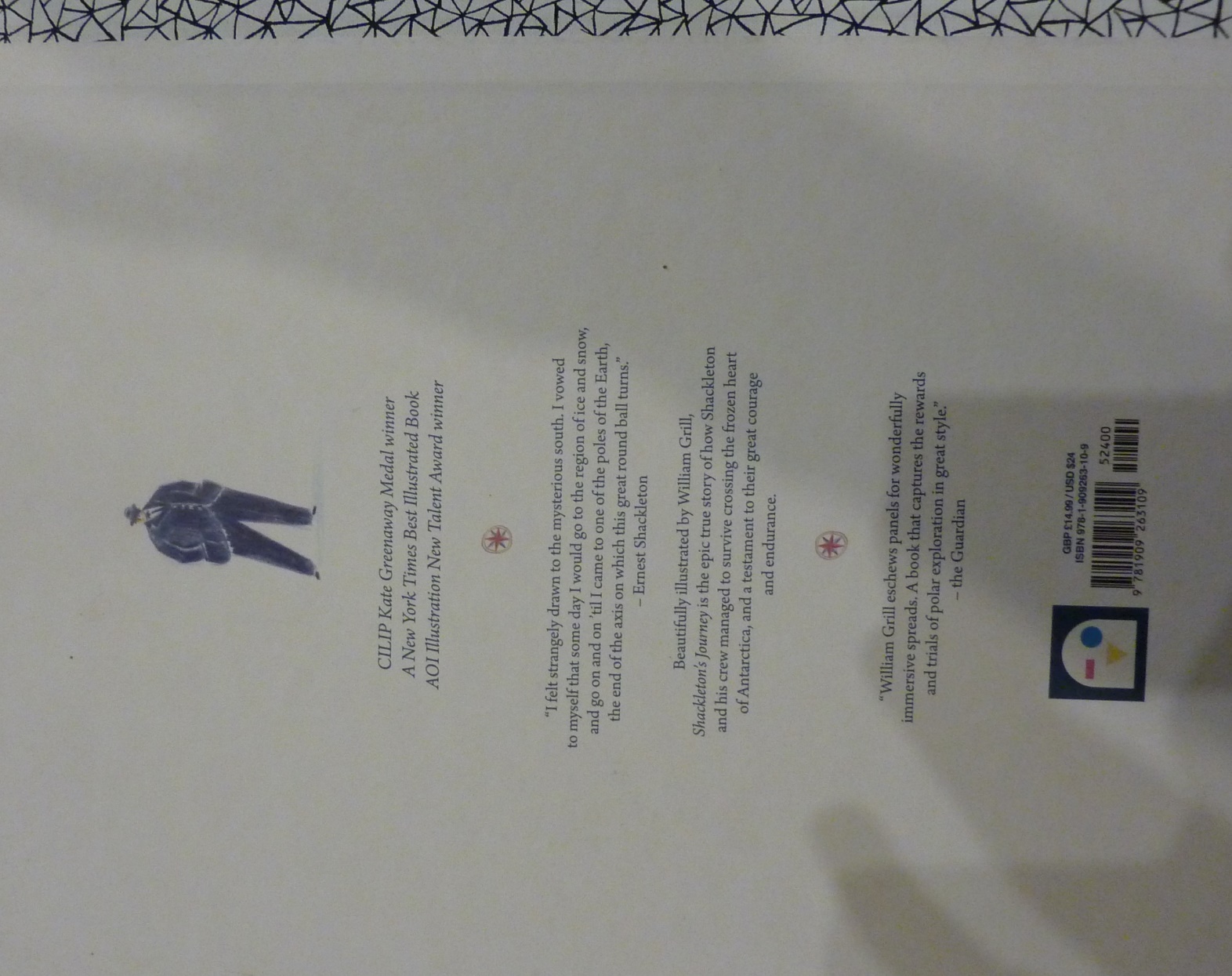 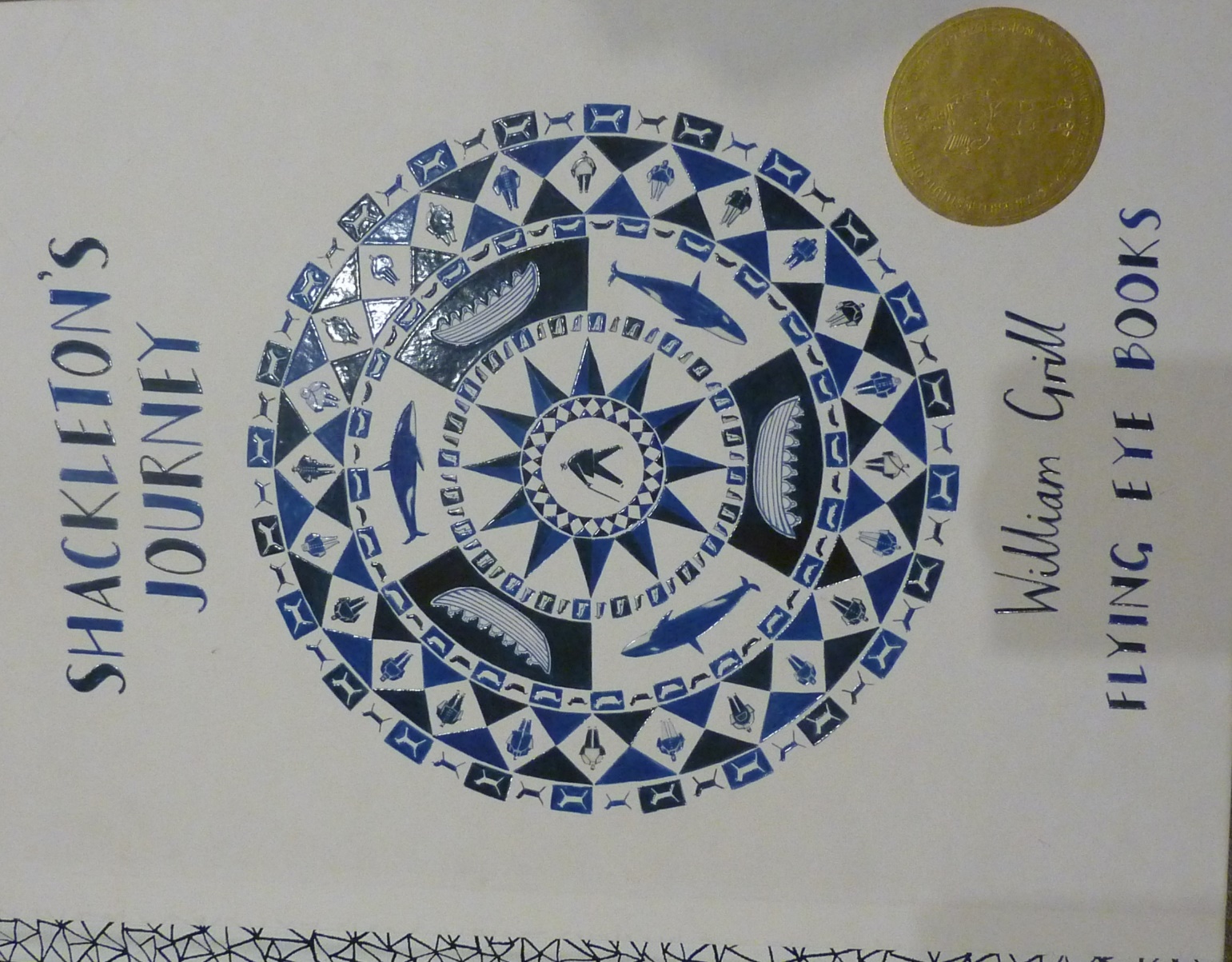 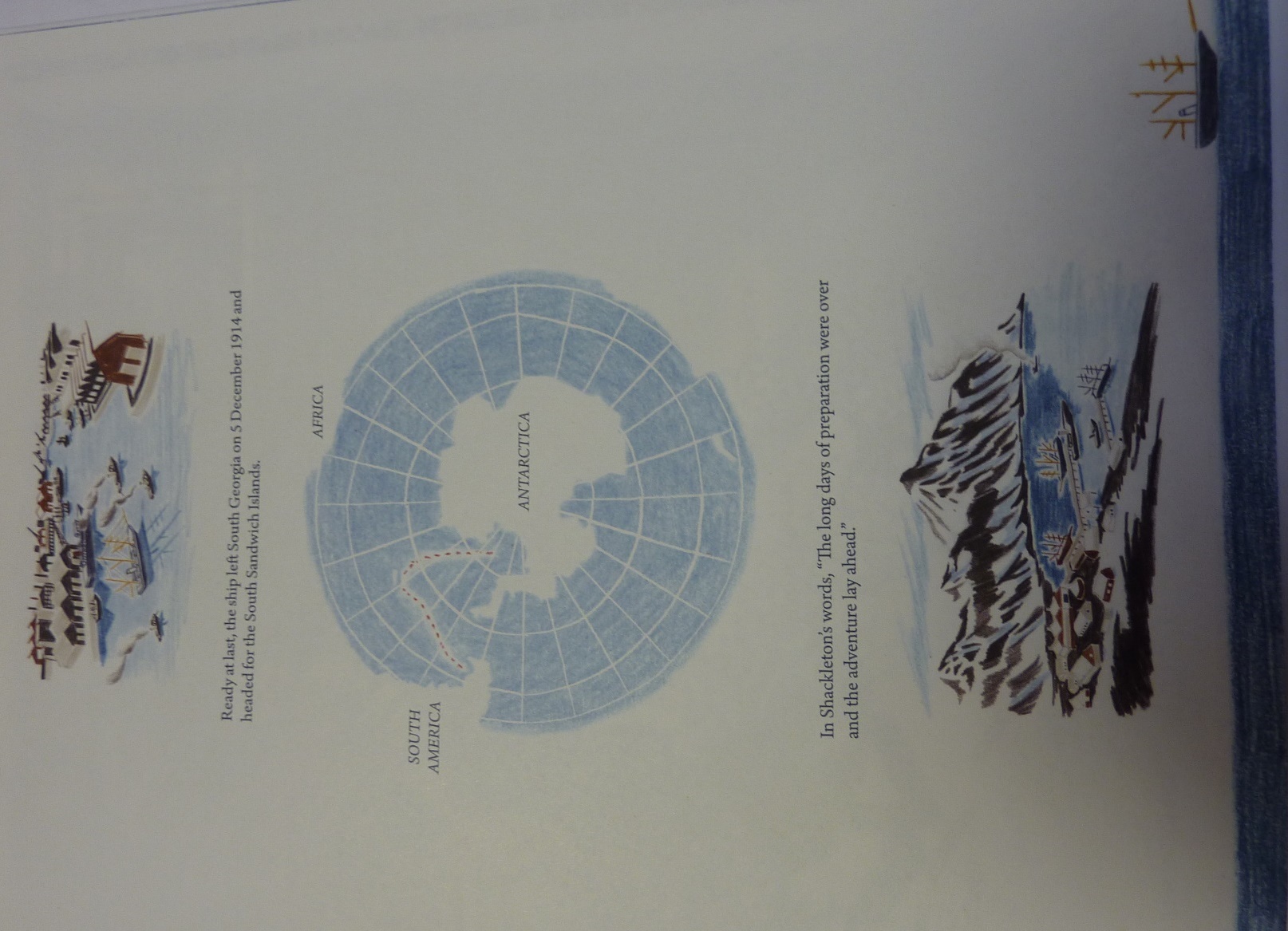 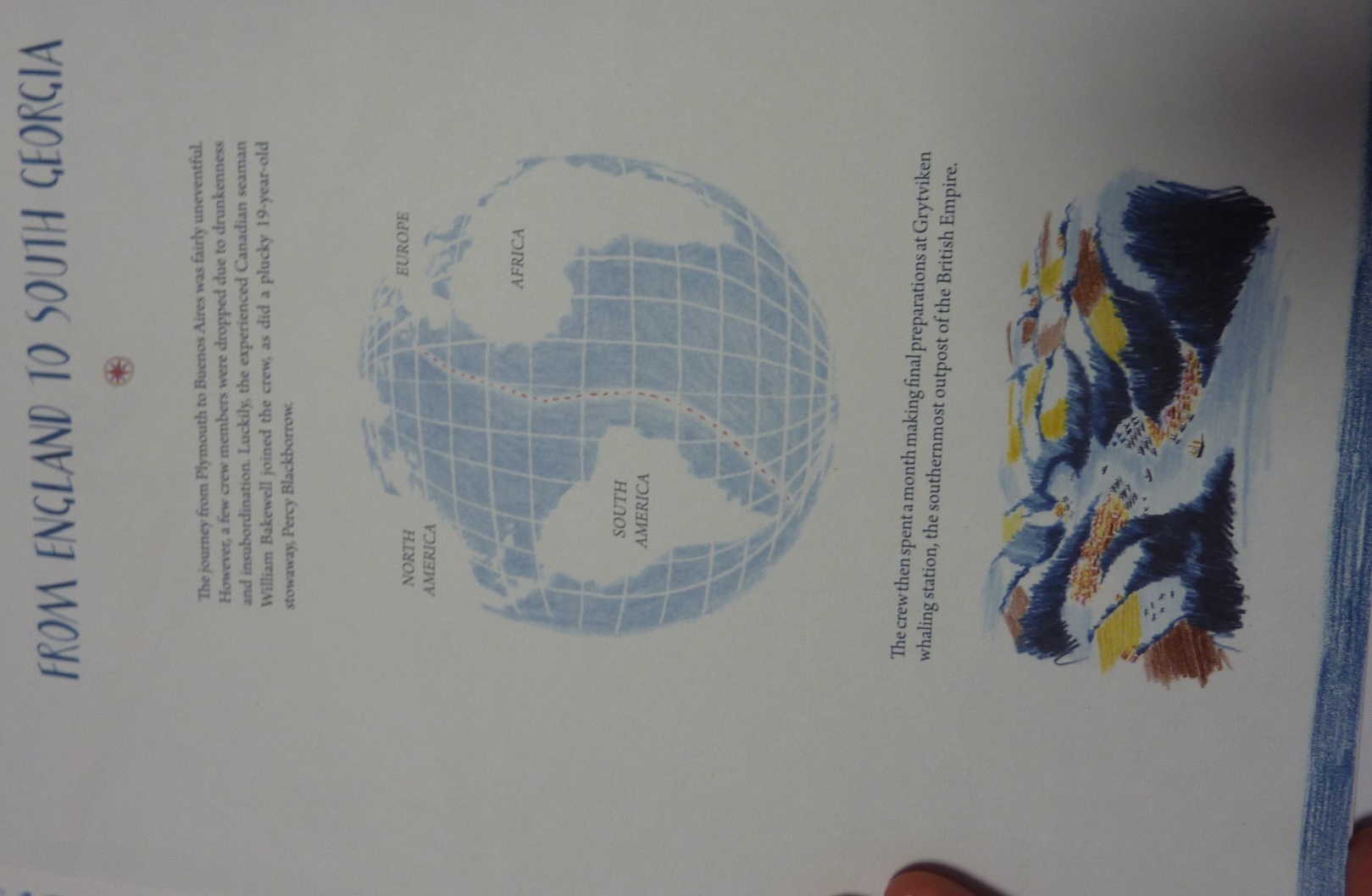 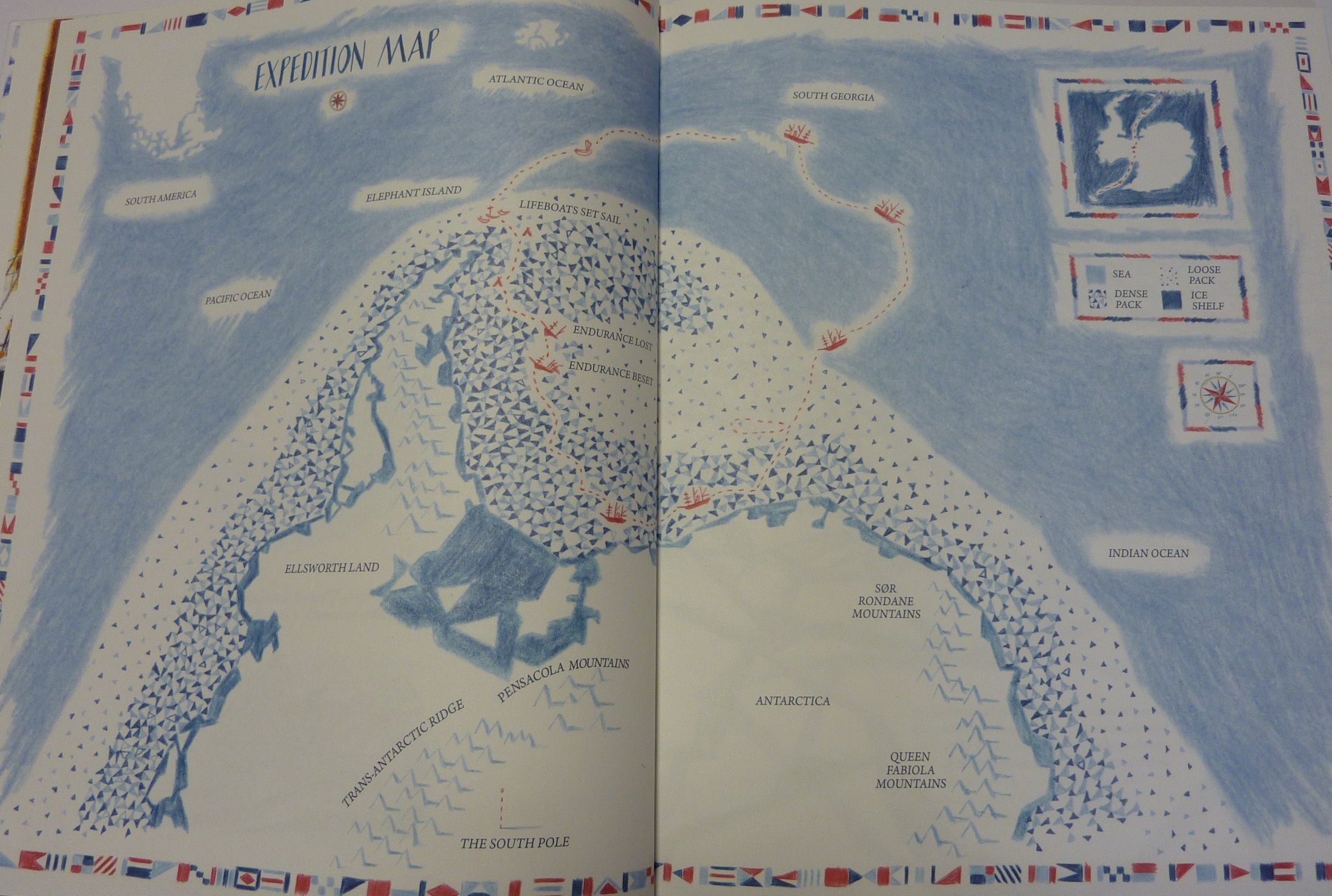 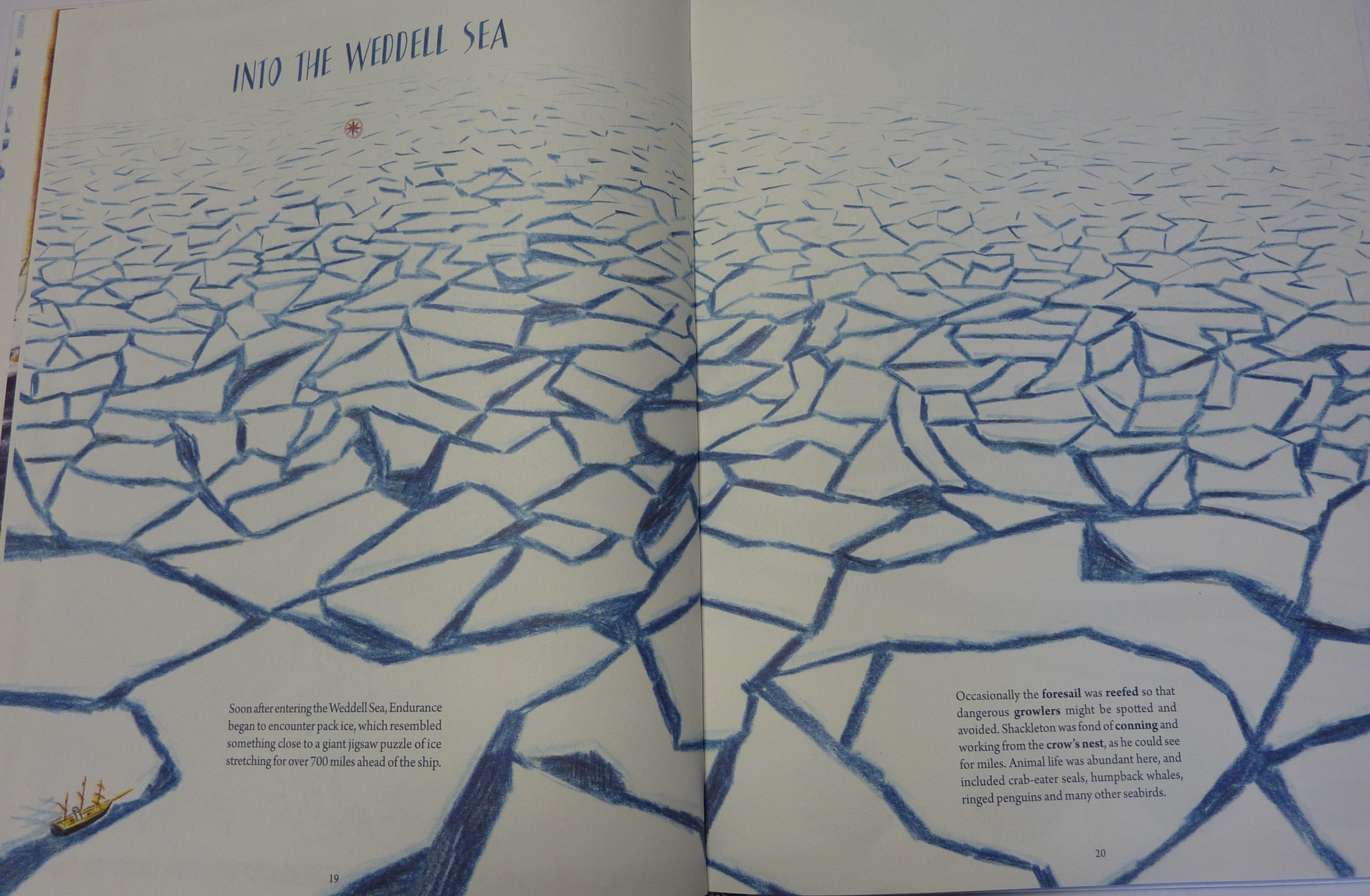 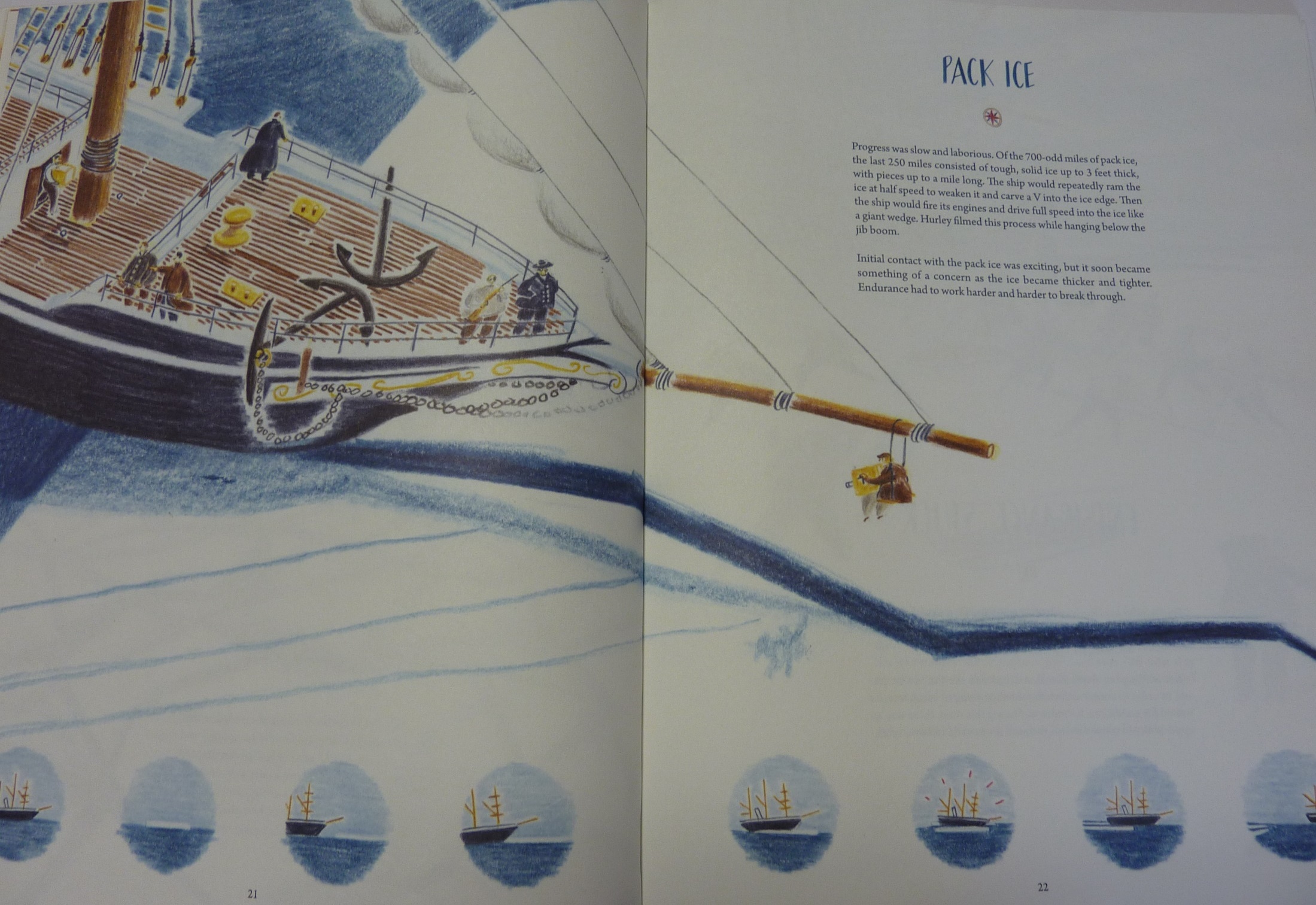 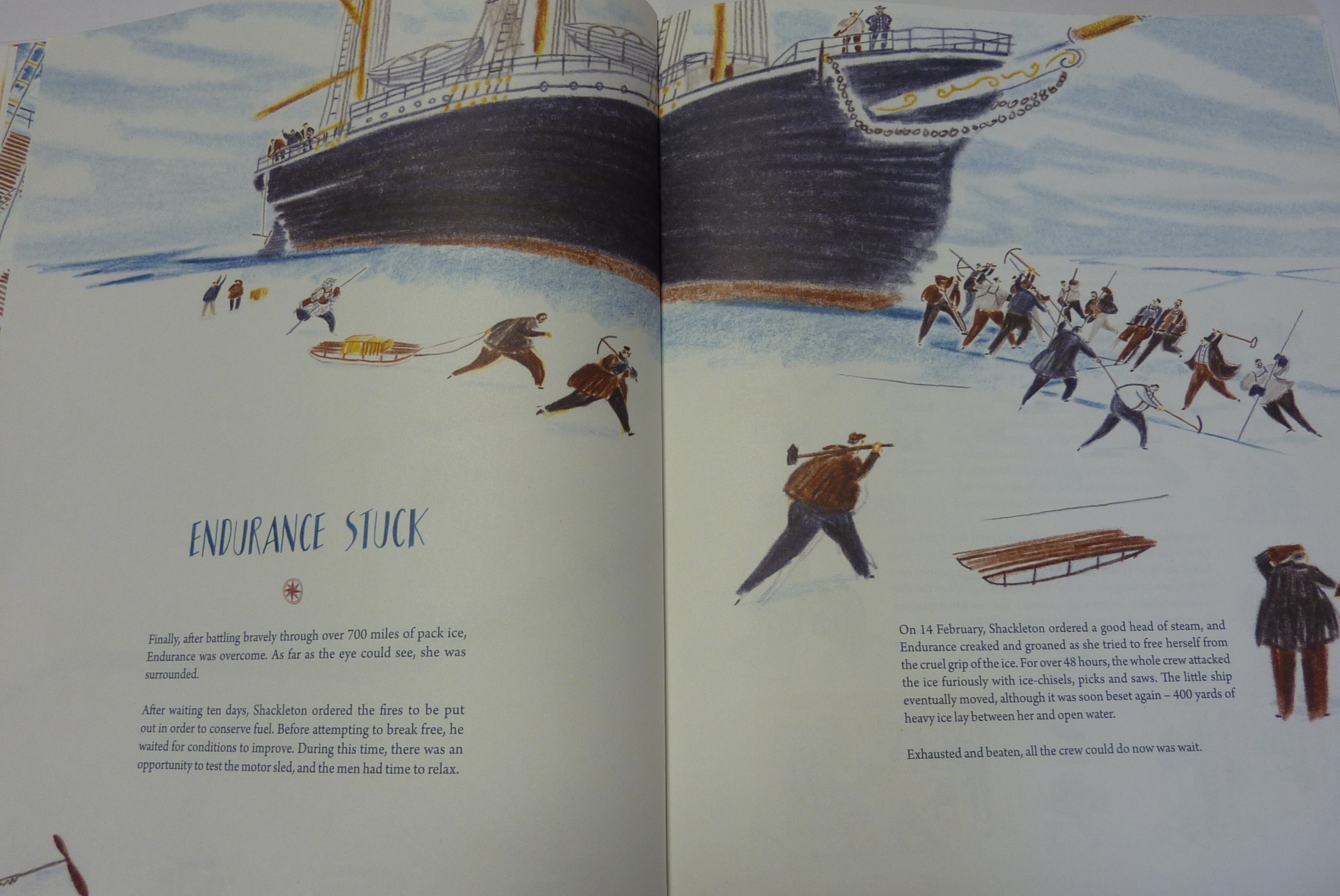 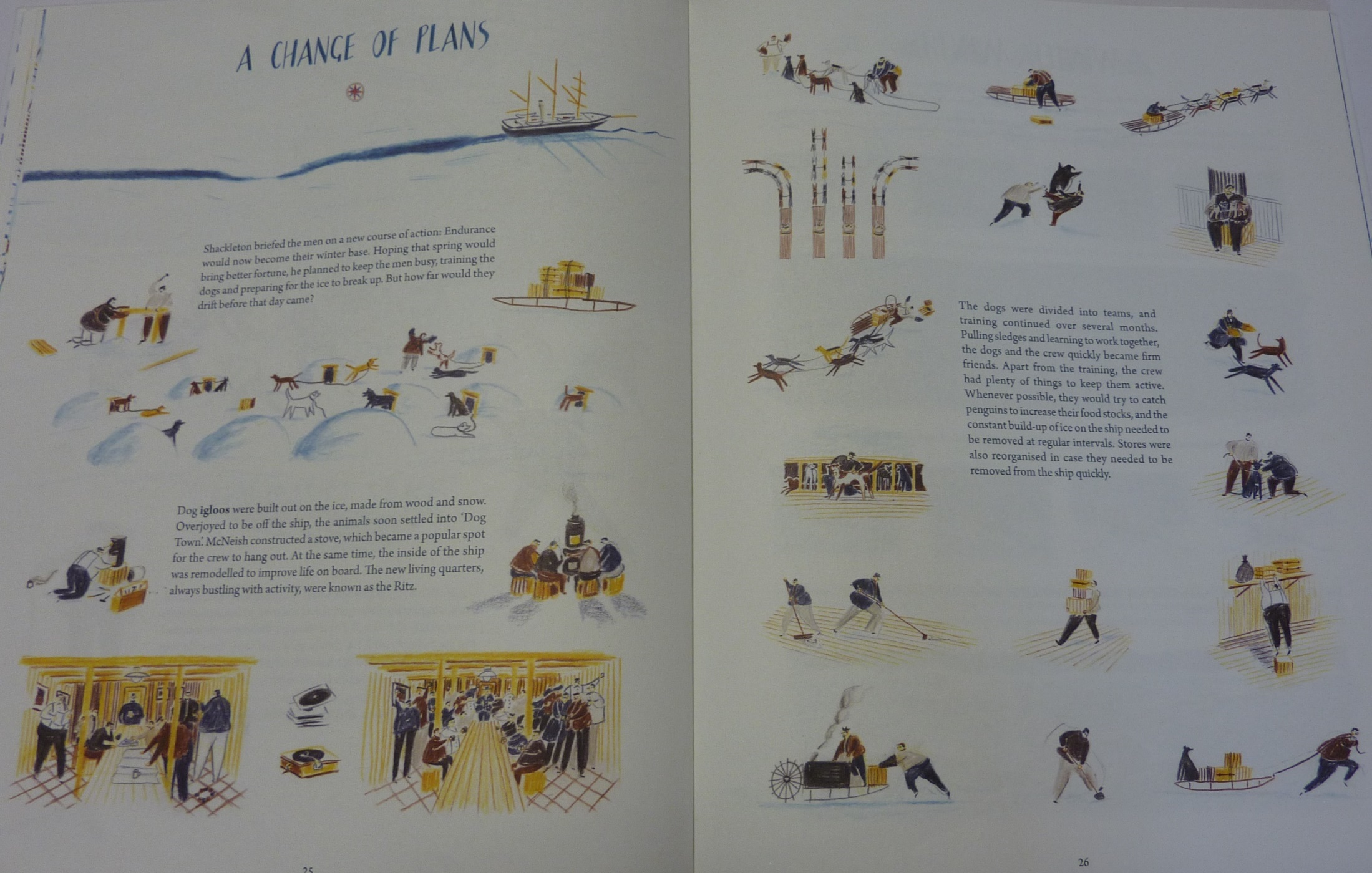 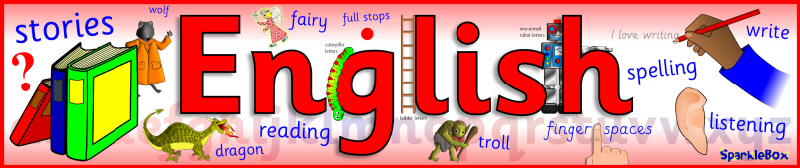 Today I would like you to start the diary. We are going to divide the diary into 3 parts and write it over 3 days (Tuesday, Wednesday and Friday).

1st part – describe the excitement of approaching and reaching Antarctica

2nd part – getting stuck but still optimistic about your chances

3rd part – struggling to stay positive as winter sets in
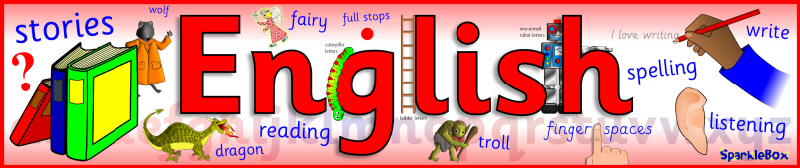 I will include an example for each part to give you some ideas but feel free to include whatever you want to! 

First Part
http://farnboroughprimary.co.uk/wp-content/uploads/2020/04/diary-part-1.docx
Some useful vocabulary
http://farnboroughprimary.co.uk/wp-content/uploads/2020/04/diary-vocabulary.docx
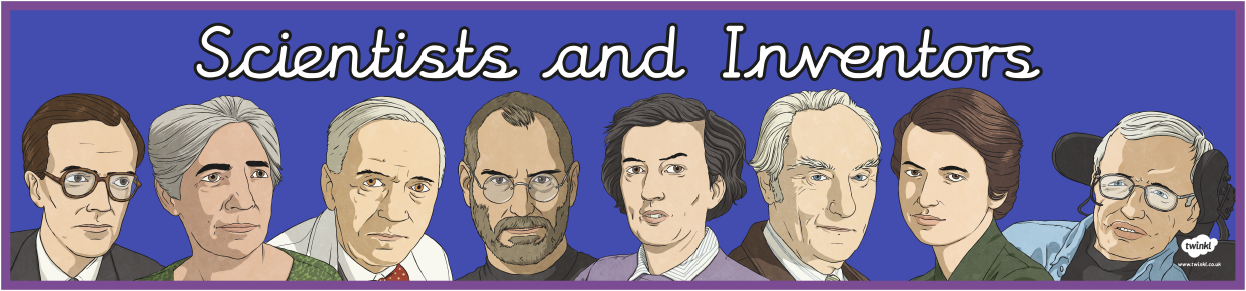 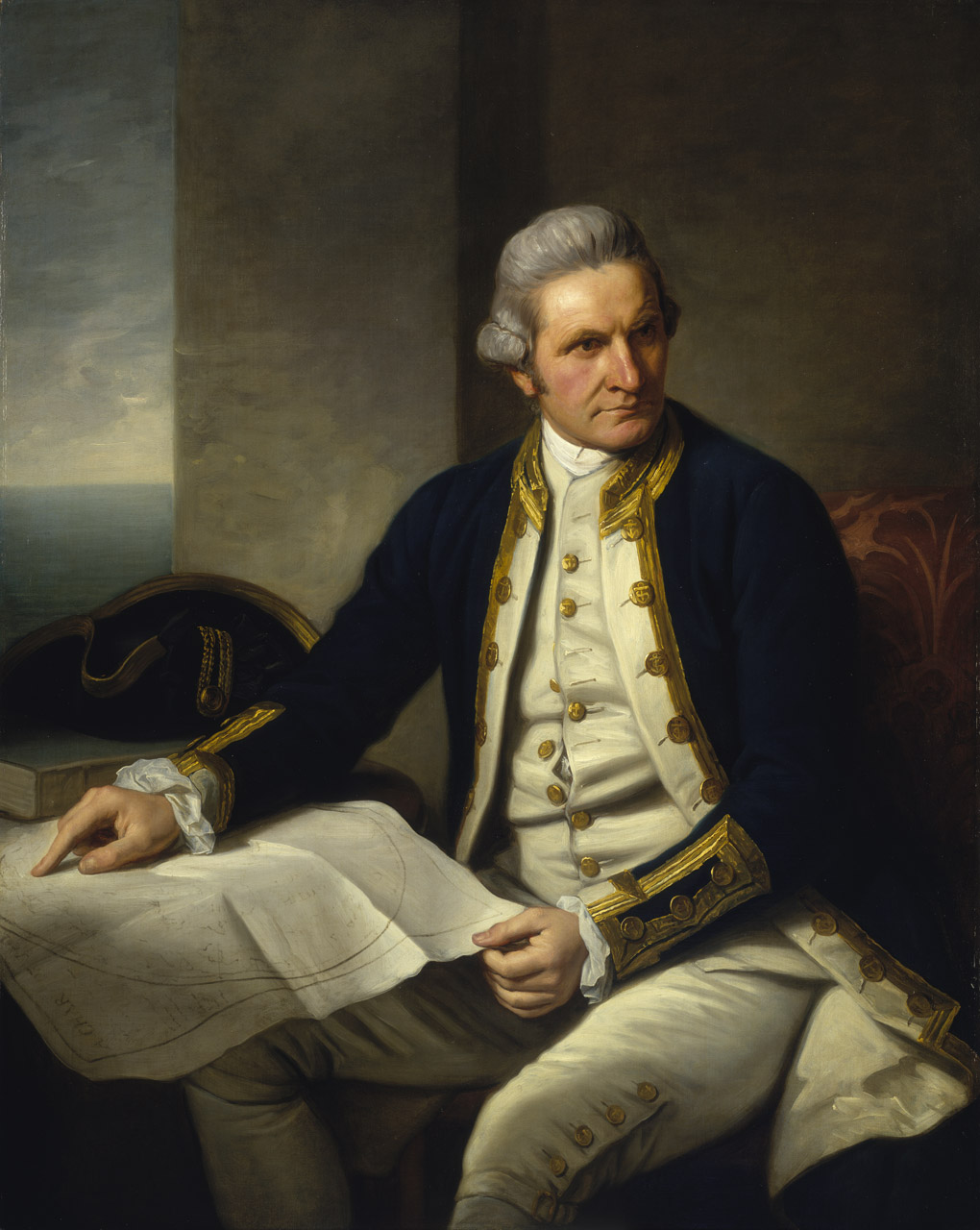 Captain James Cook

Can you finish your poster with the 5 most interesting facts about Captain Cook.
PowerPoints
http://farnboroughprimary.co.uk/wp-content/uploads/2020/04/Captain-Cook-Facts.pptx
http://farnboroughprimary.co.uk/wp-content/uploads/2020/04/Captain-James-Cook.pptx

Web pages
https://www.dkfindout.com/uk/history/explorers/captain-cook/
https://www.ducksters.com/biography/explorers/captain_james_cook.php

YouTube video
https://www.youtube.com/watch?v=UqSREQY-7sE
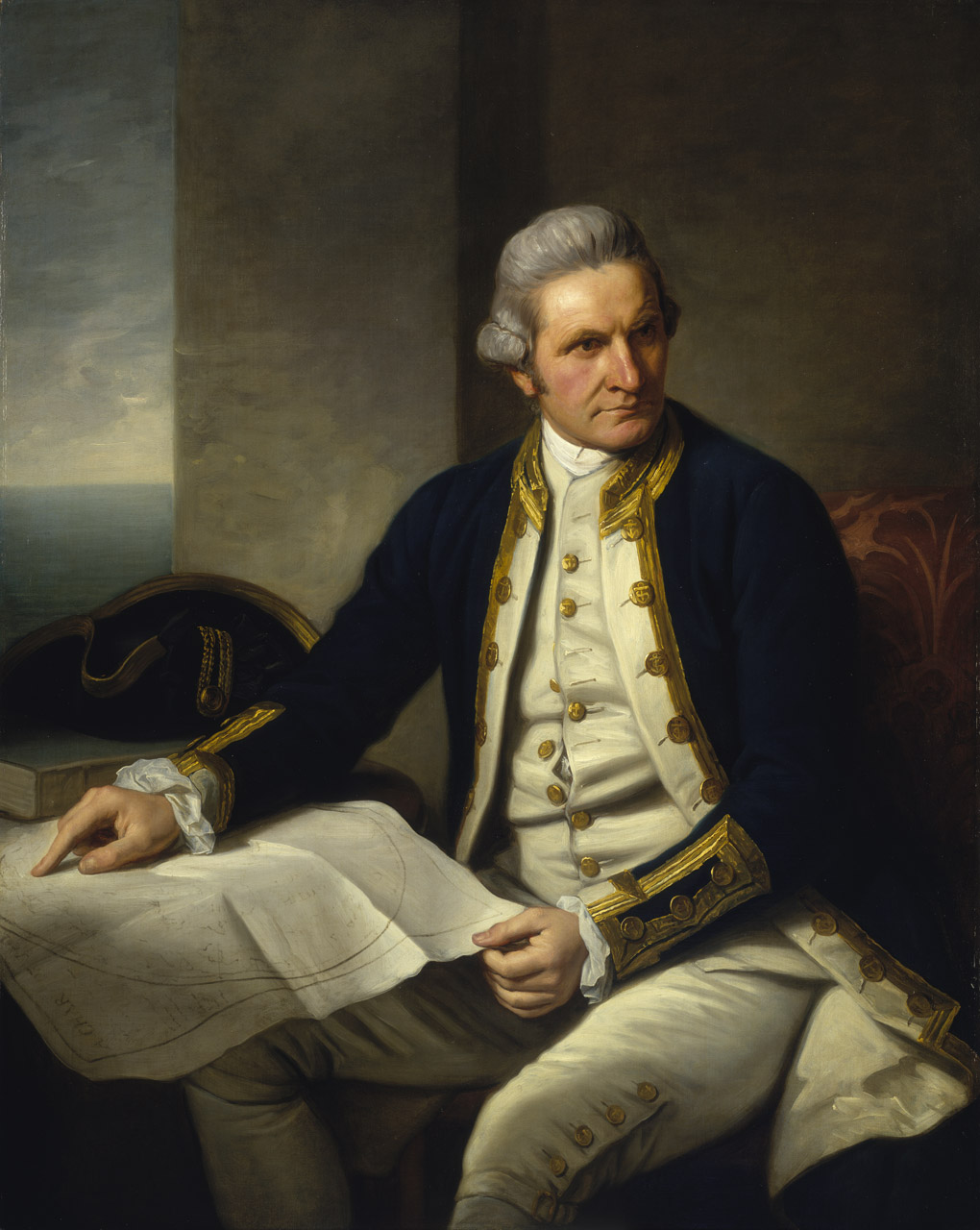 Thinking Question

James Cook’s voyages were remarkable and he achieved amazing things. Historians, however, struggle with some aspects of his exploration. Think about the question below. What do you think?

Was it right for Captain Cook to claim Australia as British when people already lived there?